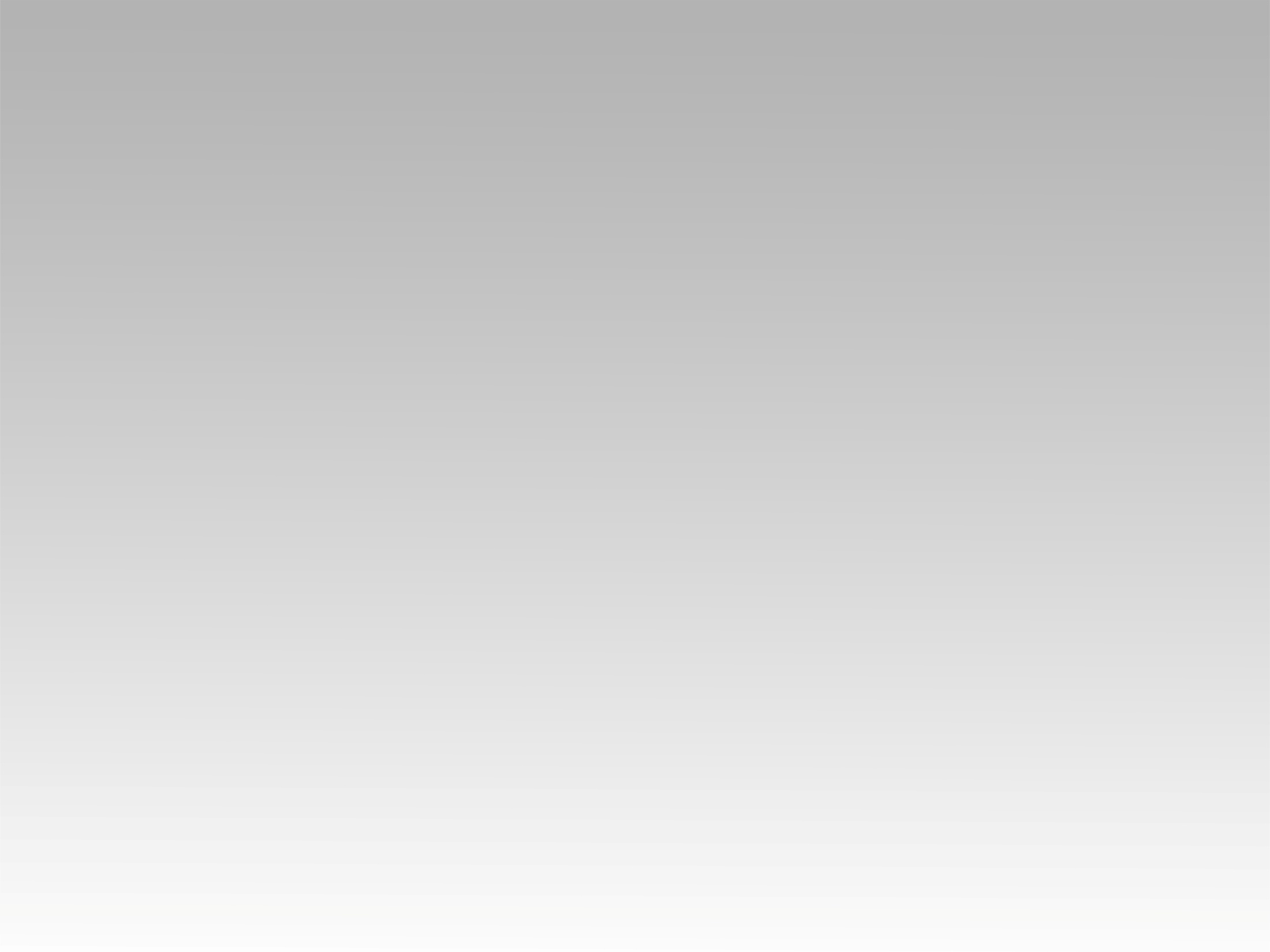 ترنيمة 
إلهي حي
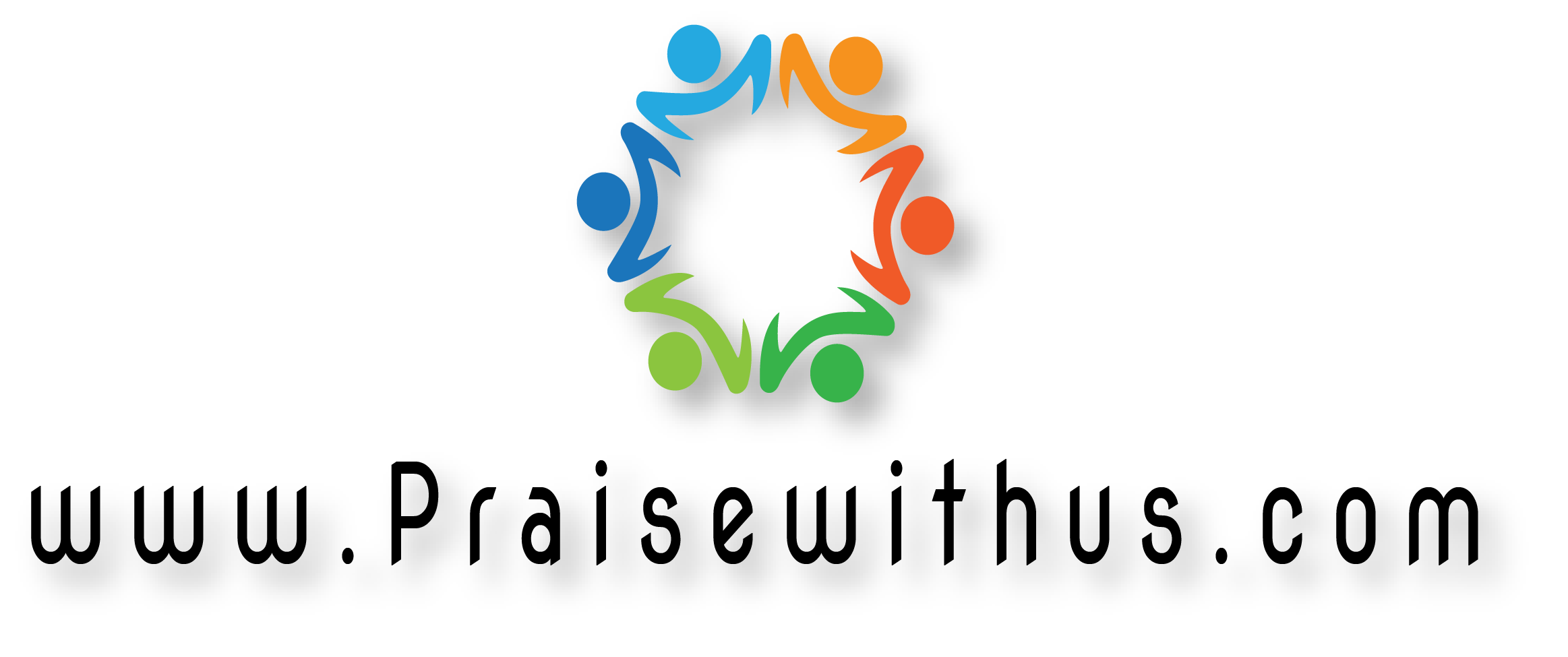 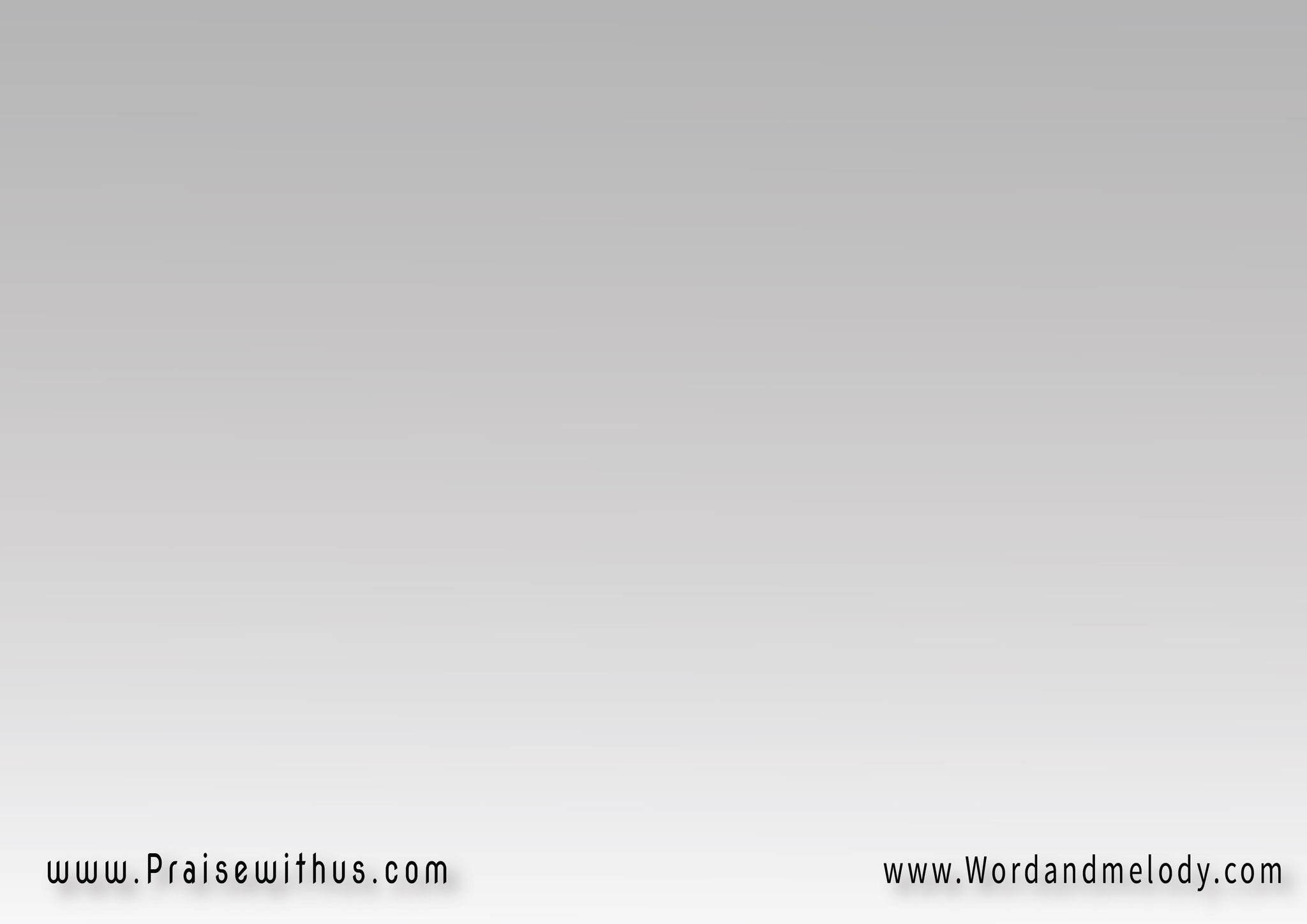 إلهي حي ... 
مش بين الأمواتيحيي موتي ويسند ضعفيويرفعني فوق كل اليأس
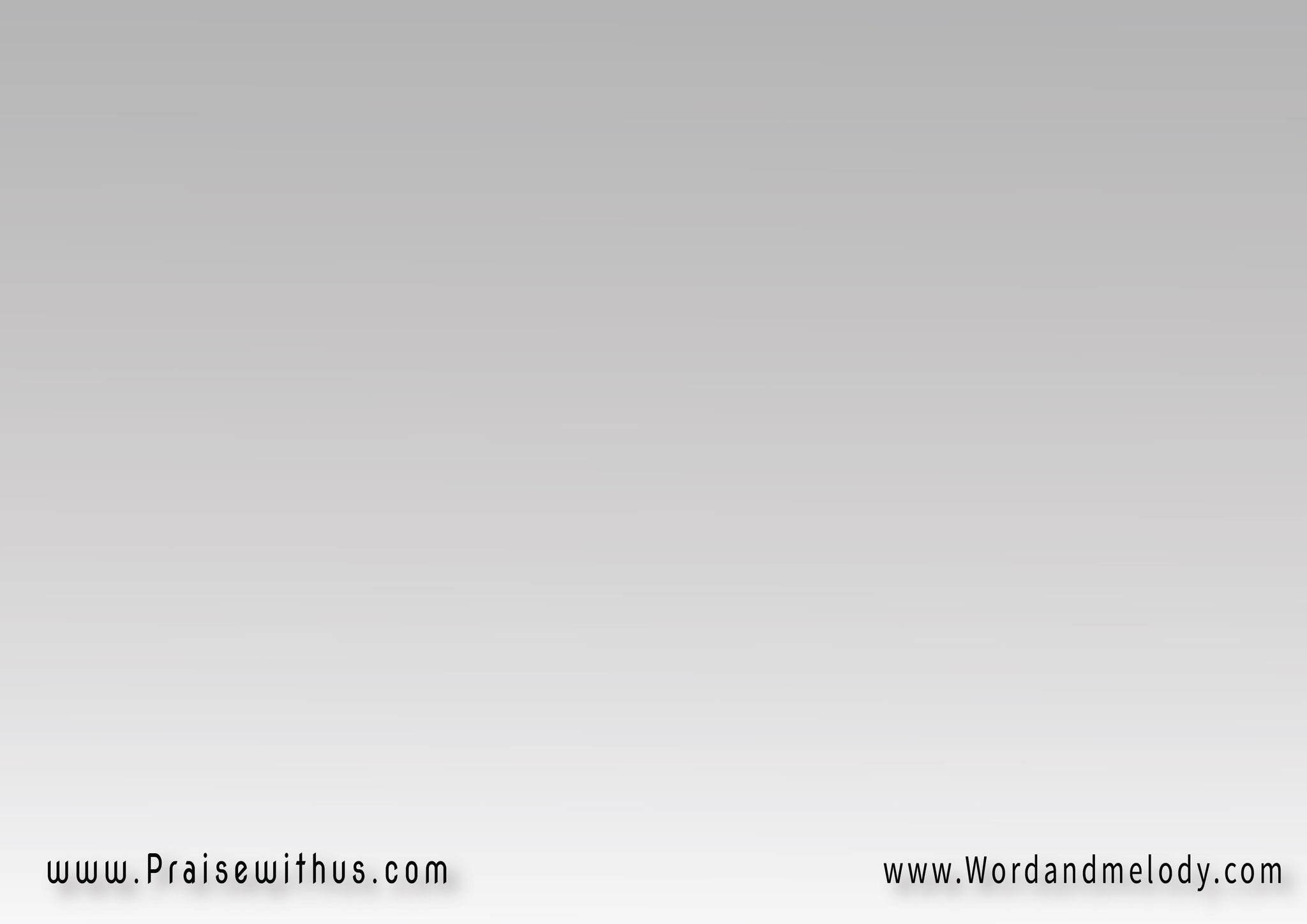 دا شايف في 
أنا جبار البأسإلهي حي
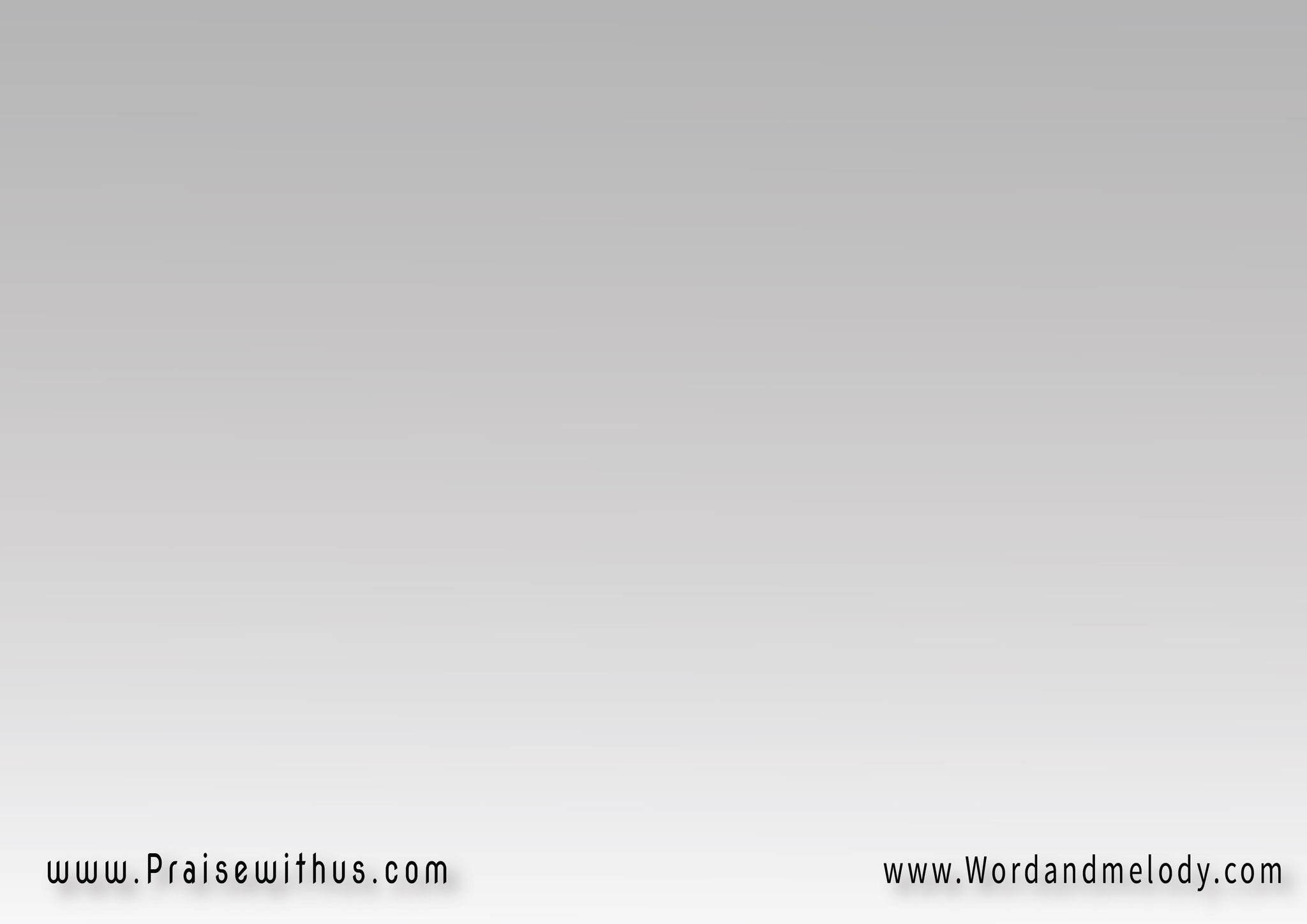 مريمات باكيات . .بكينا ع الحبيب 
اللي مات بالصليبوكان الموت جزاء حبه لينا
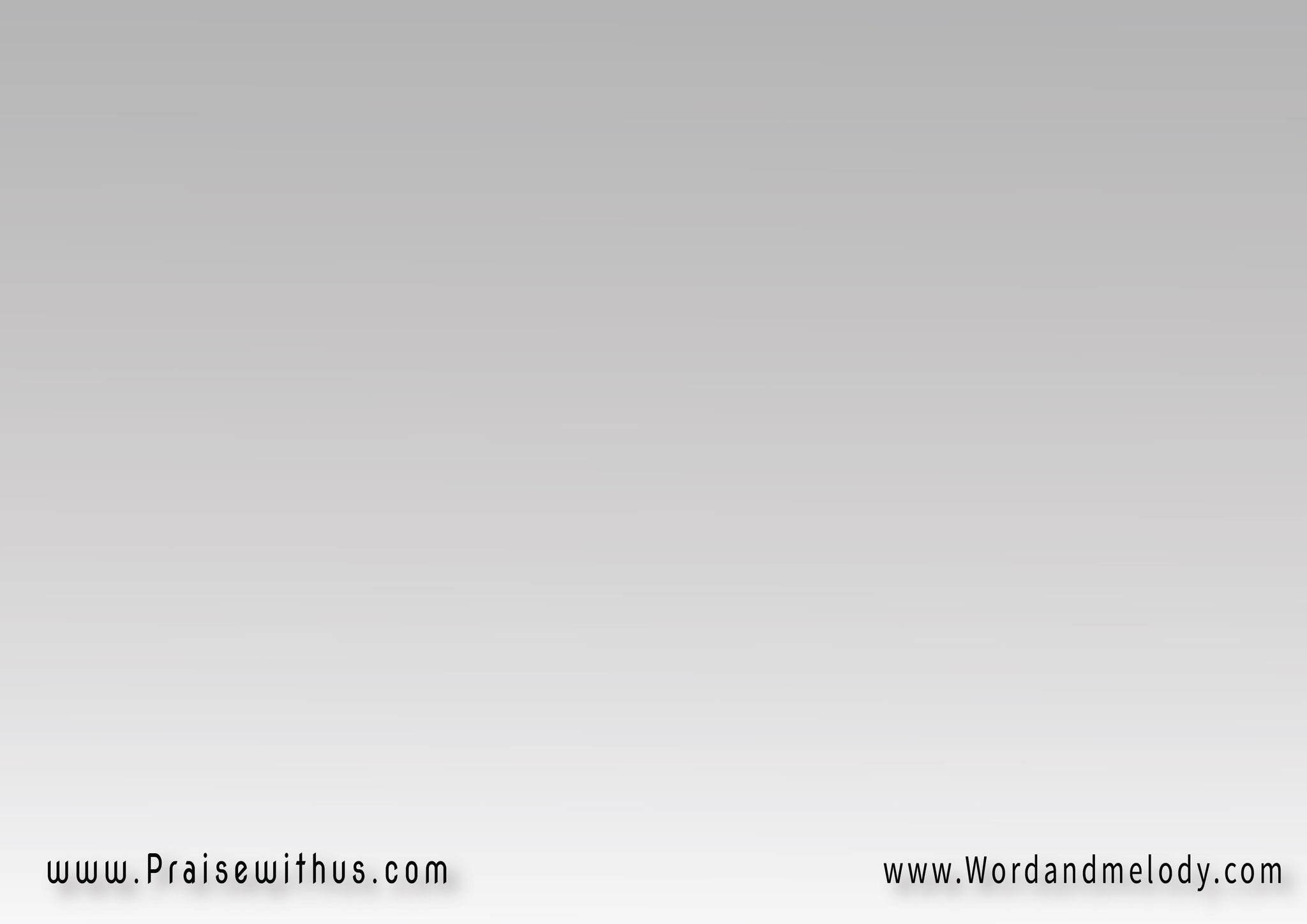 لكنه مات....الغالي ماترب الوجود واهب الحياةده كان وسطينا يشفي ويحيناوكلامه كـــــــــــان 
نور يسطع ويهدينا
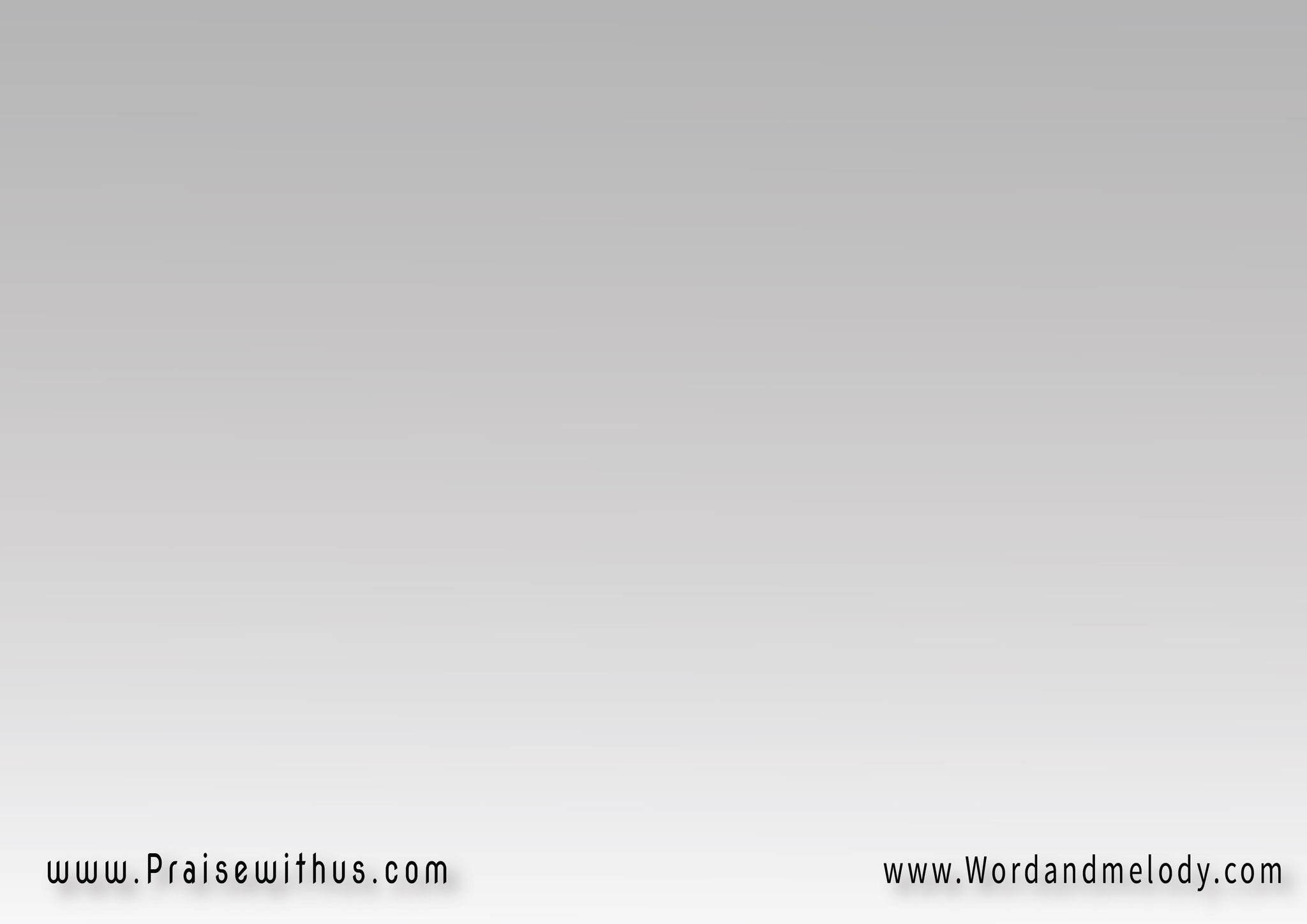 وقمنا يوم الحد بدرينجري على القبر نجريللي قدم نفسه لينا بالموترحنا نكرم جسده بالحنوط
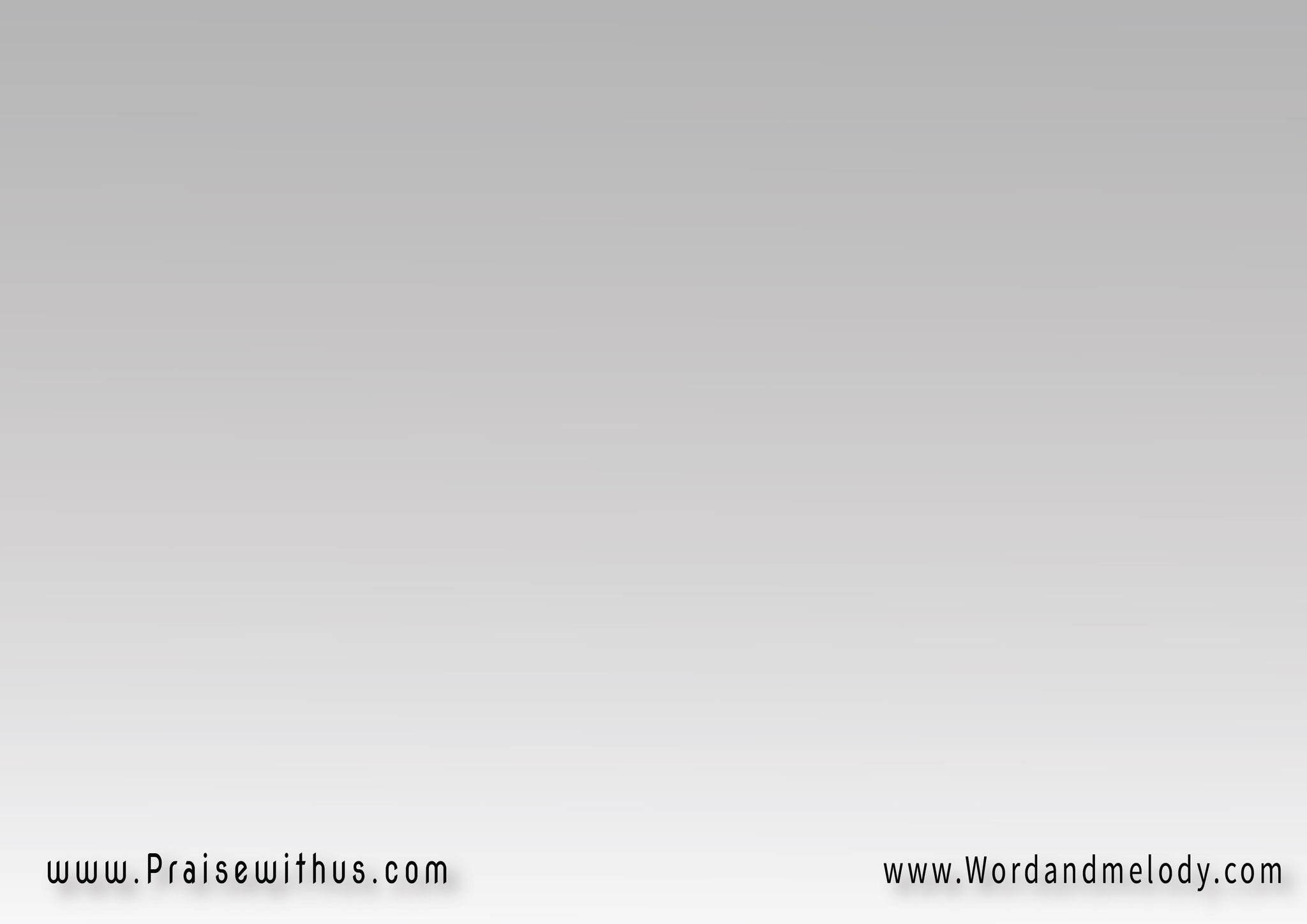 و سمعنا صوت : مش وسط الموت 
هتلاقوا يسوع ده حي
وبيحي القلوب
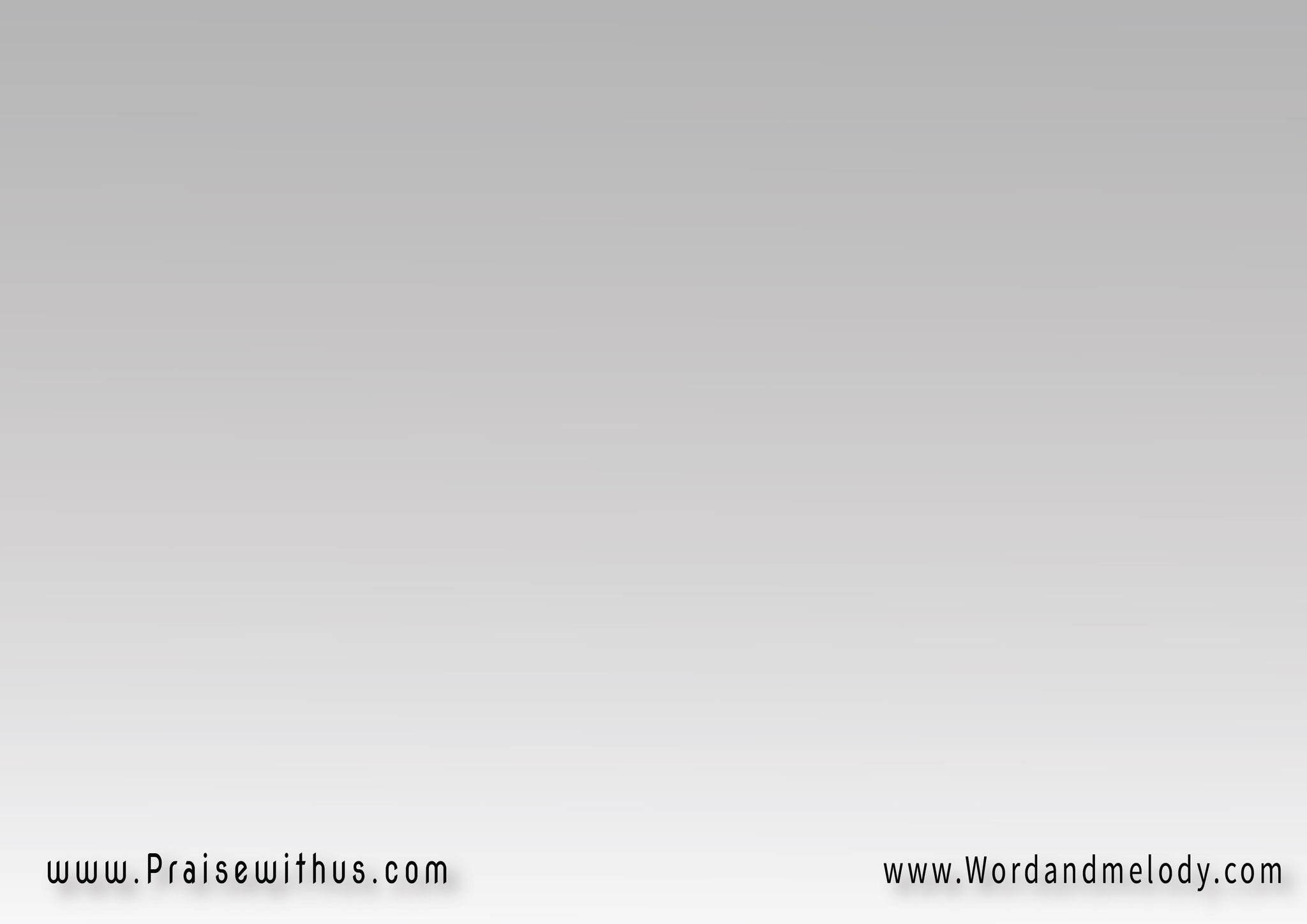 إلهي حي ... 
مش بين الأمواتيحيي موتي ويسند ضعفيويرفعني فوق كل اليأس
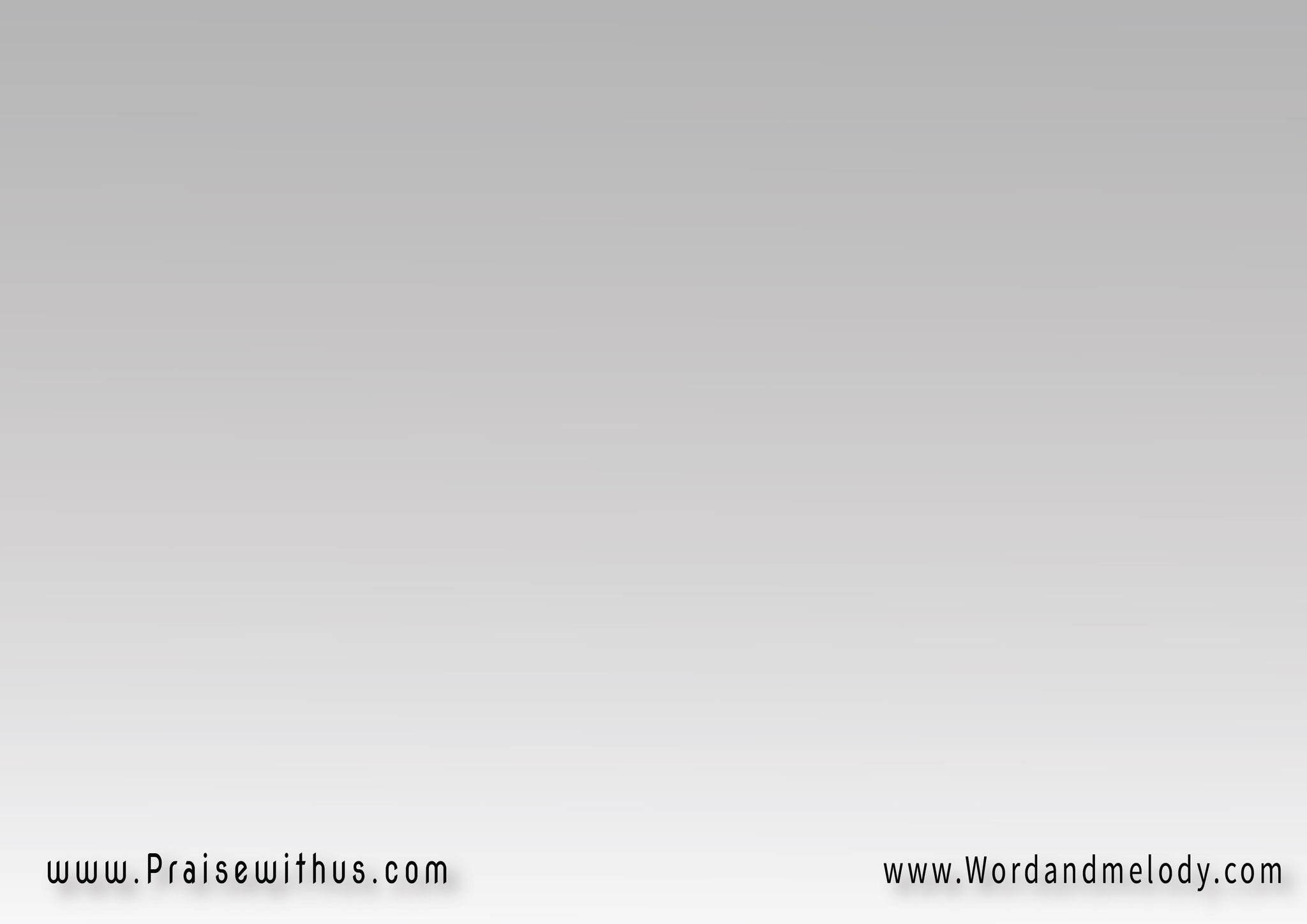 دا شايف في 
أنا جبار البأسإلهي حي
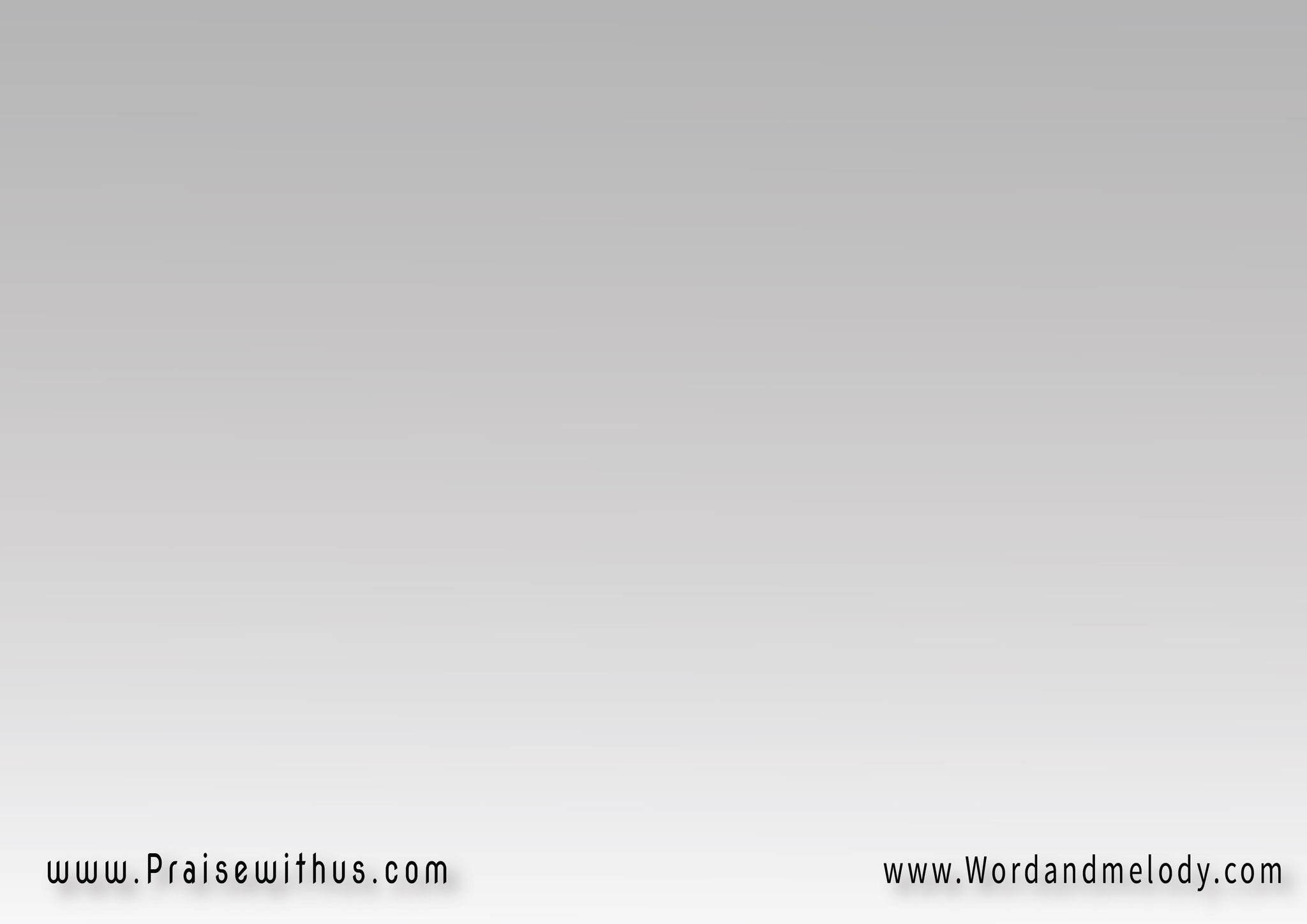 بطرس :
 خاين أنا أنكرت الحبيبمن بعد حبه وكلامه العجيبو ده كله عشاني . . صلبه عشاني موته عشاني
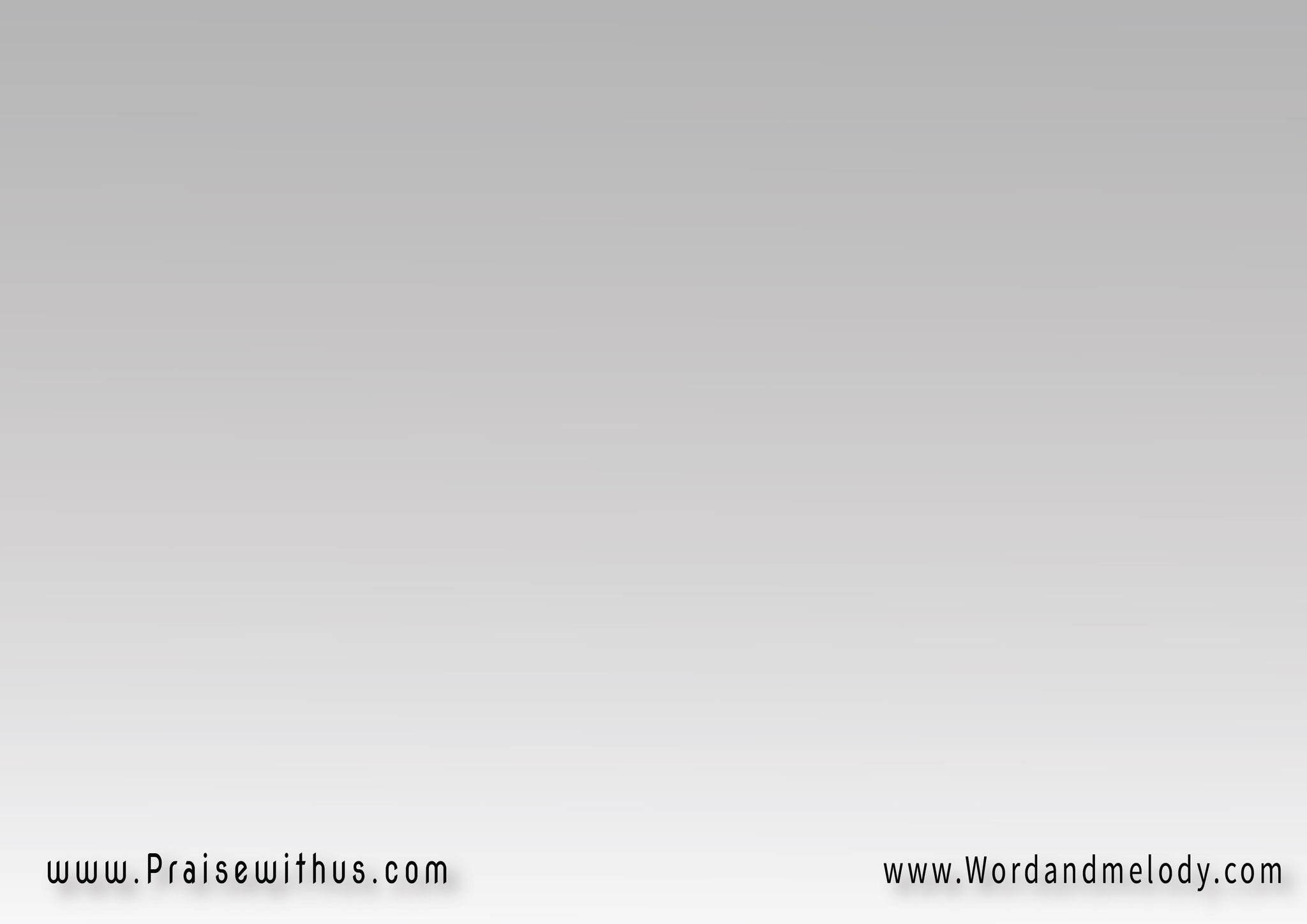 من بعد صرخة بيها أنكرتهيسامحني ويرجعني لحضنهوعلى الصخرة دي يبني كنيستهعلى حبي وإيماني بوعده
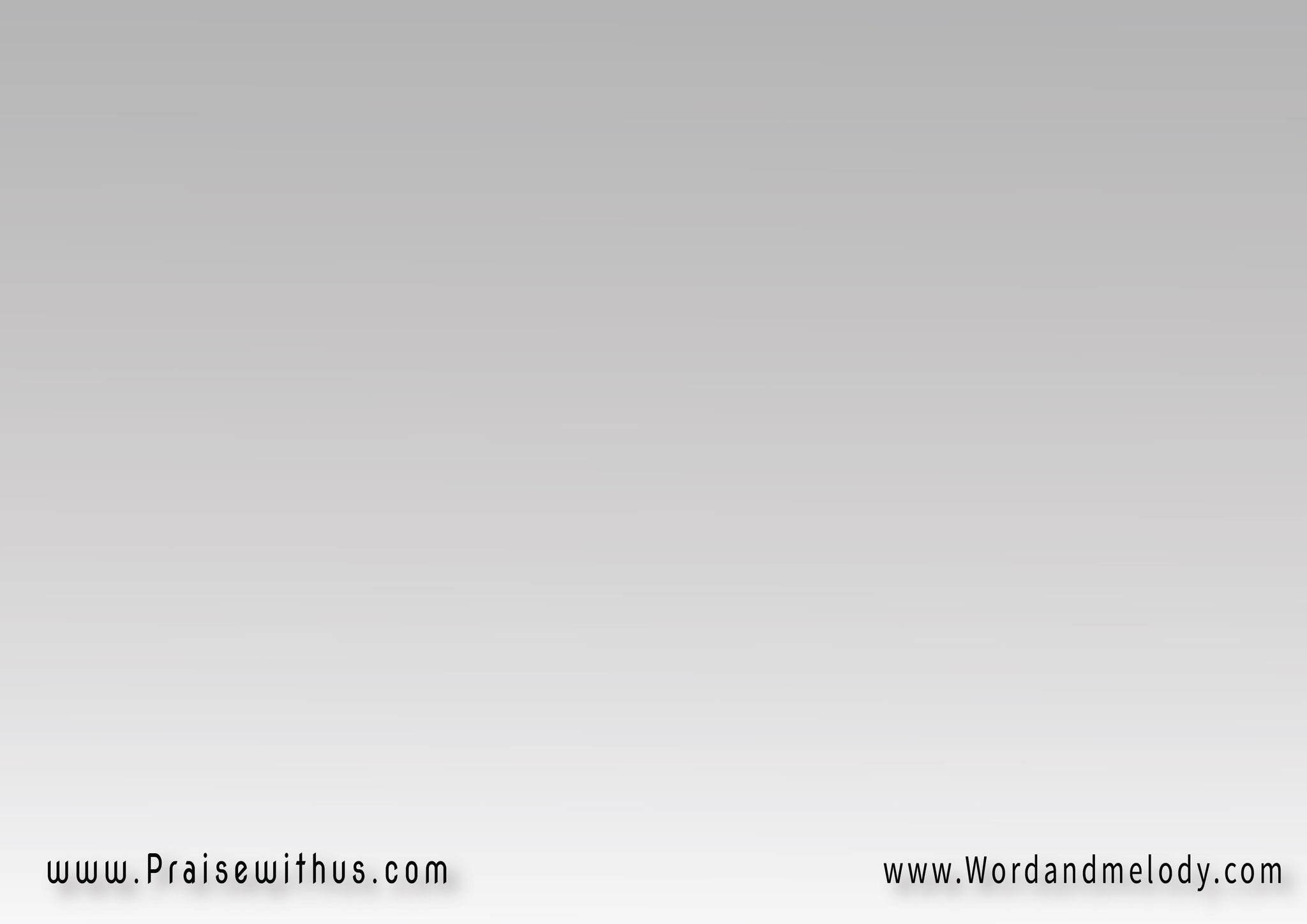 إلهي حي ... 
مش بين الأمواتيحيي موتي ويسند ضعفيويرفعني فوق كل اليأس
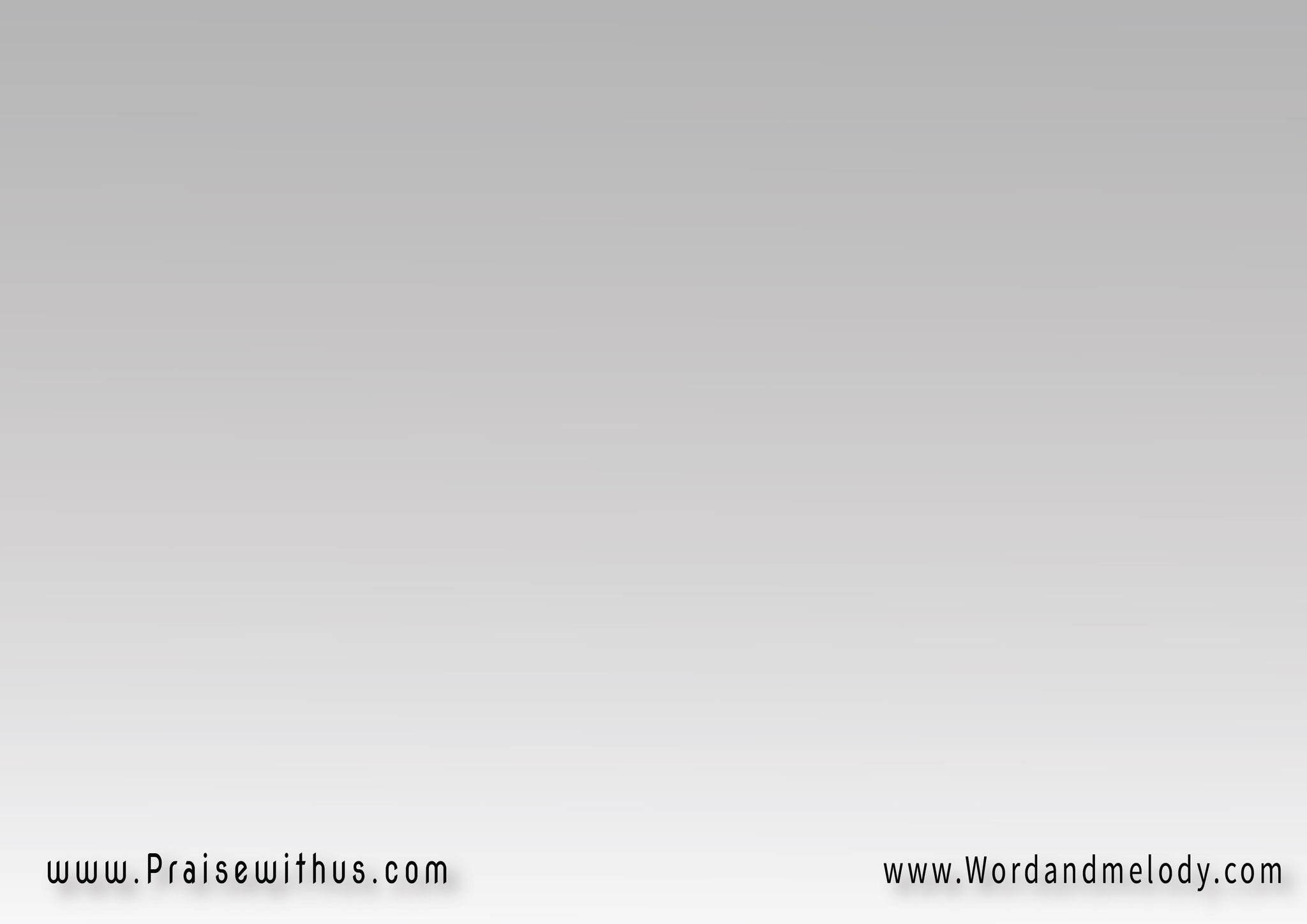 دا شايف في 
أنا جبار البأسإلهي حي
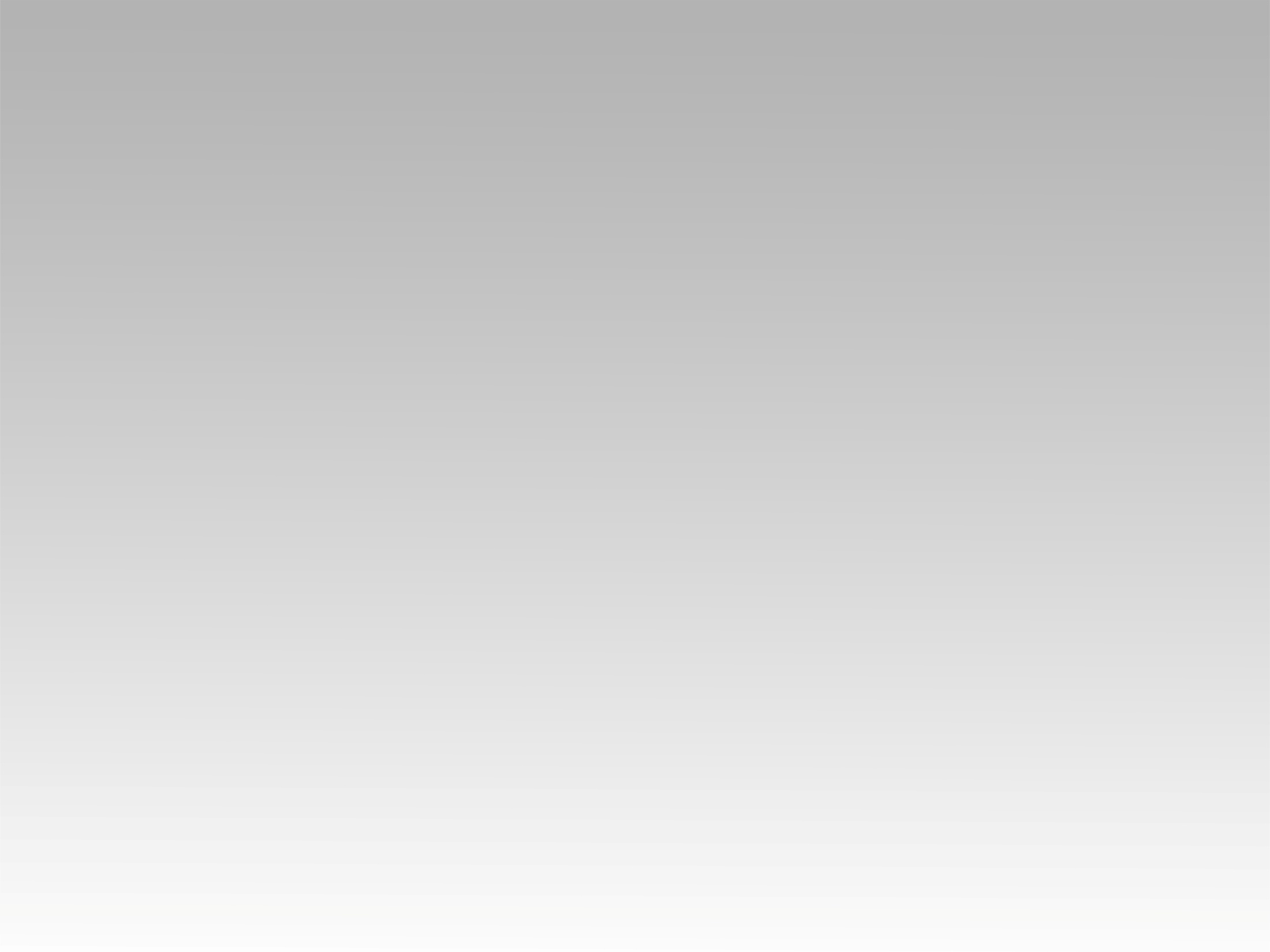 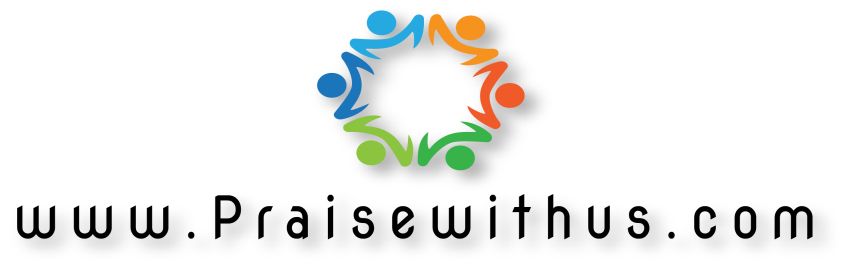